Aula 1. Teoria de Relações Internacionais
BRI0009 – Teorias Clássicas de Relações Internacionais
Prof. Pedro Feliú
IRI-USP
Para que serve uma teoria?
Qualidades de uma Teoria
Validade Empírica
Parcimonia
Explicar Fenômenos x descrição
Prever Resultados
Logicamente Consistente
Falseável
Tabela da Verdade
Lógica: dicotômico – verdadeiro (V) ou Falso (F)
Exemplos Inconsistentes
Avalie a lógica da afirmação
"Eu desafio que alguém me apresente um evento do PSL na USP“. "É hegemonia política partidária de um lado só. Não tem pluralidade de ideias. Se eu for até lá, serei escoltado pela polícia.“ (Deputado Estadual Douglas Garcia (PSL) – CPI da USP na ALESP – 14/08/2019). 

Ausência de evidência é uma evidência?
Definição de Teoria
Conjunto de conceitos, definições, e proposições relacionadas entre si que apresentam uma visão sistemática de fenômenos especificando relações entre variáveis com o objetivo de explicar e prever os fenômenos
Especificidade das Teorias de Relações Internacionais
Sociologia e Ciência Política: objeto de estudo envolvem as relações entre Estado e Sociedade 
Relações Internacionais possuem uma especificidade: O sistema internacional carece de uma instituição supra-estatal. (definição de Estado de Weber)
Aron caracteriza a legitimidade ou legalidade do recurso às forças armadas por parte dos atores como principal elemento das Ris.
Conceitos Relevantes
Ontologia: teoria do ser – Do que o mundo é feito? Quais objetos podemos estudar? – diferenças na observação dos domínios do objeto 
Epistemologia: Teoria do Conhecimento – como adquirimos conhecimento sobre o mundo? – aceitar ou rejeitar alguns pressupostos sobre o conhecimeto
Tipologia Teorias de Relações Internacionais
Marxismo
Fonte: Sorensen (1998)
Exemplo de teorias ontologicamente opostas
Fim da Guerra Fria
Importantes mudanças em distintas Organizações Internacionais: UE, OTAN, BM, GATT      OMC
Conselho de Segurança da ONU (CSONU) permanece inalterado
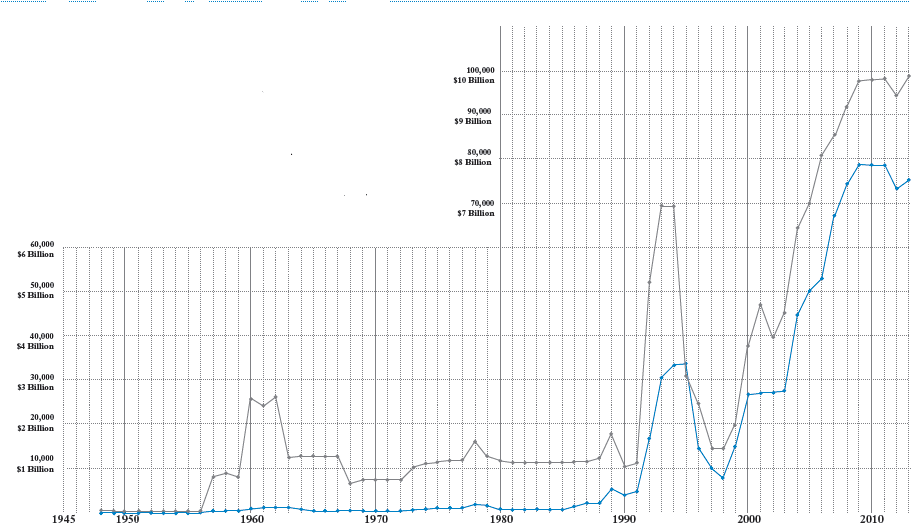 Nível de Atividade do CSONU
medido pelo Orçamento Anual 
Empregado e o Número de 
Missões de Paz Anuais
Orçamento Anual Empregado
Número Total de Tropas Disponíveis
Problematização
Porque o nível de atividade do Conselho de Segurança da ONU aumentou tanto concomitante a tão poucas mudanças em sua estrutura institucional?
Número de Vetos no CSONU por país
Fonte: Dyson 2013
Índice de Convergência na AGONU e Pontos Ideais Dinâmicos de EUA e URSS/Rússia
Composição atual dos membros 
não permanentes 
no CSONU
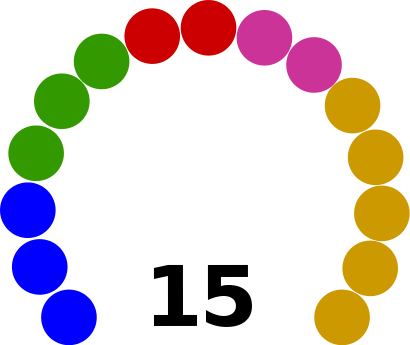 África
    Ásia
    Europa do Leste
    América Latina e Caribe
    Europa Ocidental e outros
Construtivismo
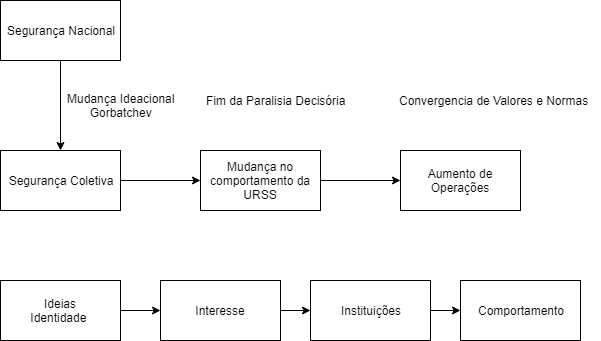 Distribuição de Poder
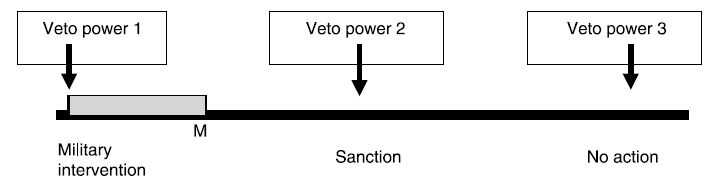 Neorealismo
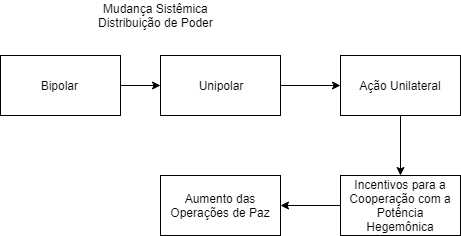